Social Communication Pathway (SCP) Referral Process
What is the SCP?
The SCP is a specialist assessment team who assess children and young people who might be autistic.  

SCP is an assessment only service. 

Who can be referred?
Children must be at least 3 years of age
Children must have been in attendance of a childcare or education setting for a minimum of 6 months
If the child is of school age, evidence must be provided of the support/intervention that school have put in place for the child over the last 2 terms (SENCO led plan-do-review cycles)
 
Your referral will only be considered when we receive both parent and education forms together.
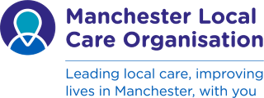 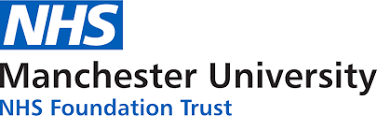 Frequently asked questions:

Q. How long will the assessment process take?
Approximately 3-6 months, depending on the assessments we need to complete.

Q. How long is the waiting list for assessment?
The waiting times vary, we complete the assessments in the order children were referred. Support should be based on identified needs and not rely on the outcome of an assessment by SCP. 

Q. What do we need to accept a referral?
We need 2 forms sent by email:
Parent referral form
Education referral form (including evidence of SENCO led plan-do-review cycles in school)

Q. What if I don’t fill in the whole form?
A. If you have not filled in all the boxes, we will not accept the referral. 

Q. How do I contact SCP? 
South team: mft.south.scp@nhs.net
Central team: mft.centralmanchesterscp@nhs.net
North team: mft.northmanchesterscp@nhs.net
Referral forms should be sent to your local team by email.
Q. Why do we need evidence of support in school?
Research shows that the pandemic has affected children’s social development.  We want to see evidence of support in place to help children practice these skills before considering a specialist assessment.

	Exceptions to this are: 
Autistic parent or sibling
Significant regression in skills, such as talking

Q. What if the child does not attend school?
You could ask a healthcare professional who knows your child to provide supporting information. 

If you would like support for the child or young person
      to get back into school you can visit https://hsm.manchester.gov.uk/kb5/manchester/directory/advice.page?id=17Mj5WlOnyE

If they have recently left school, you may ask a previous teacher to complete the school referral form. 


Q. What if school see things differently?
We know that some children can present differently in different settings.  We suggest school and parent/carer meet to share their observations and develop an agreed plan.  We are happy to consider referrals where there is a difference of opinion. Older teenagers may feel able to complete the young person’s referral form themselves.

Q. What if things change with support in school?
If things improve significantly, you may feel that referral is no longer needed. For some young people, a referral to SCP may still be appropriate.
Q. What if my child needs support with mental health and well-being?
SCP is an assessment only pathway.  If your child needs support with mental health a referral to your local CAMHS team may be appropriate. https://mft.nhs.uk/rmch/services/camhs/
You can access support in the community around well-being and positive mental health from the M-Thrive team
https://m-thrive.org/

Mental health teams
South Manchester CAMHS: Carol Kendrick Centre 0161 902 3400
Central Manchester CAMHS: The Winnicott Centre 0161 701 6880
North Manchester CAMHS: The Bridge 0161 203 3250
Please note that CAMHS teams are open Monday to Friday, 9am – 5pm (excluding bank holidays).  If you have serious concerns about a young person’s immediate safety due to their mental health, please utilise the emergency services or A&E.